8
Ingliz tili
sinf
THEME: UNIT 1. Public holidays and traditions.
Lesson 6. Project.
Progress check 1
England: For good luck in the new year, the British people believe the first guest to enter through the front door should be a young, dark-haired male bringing presents such as bread (to be full), salt (to be rich) and coal (to stay warm).
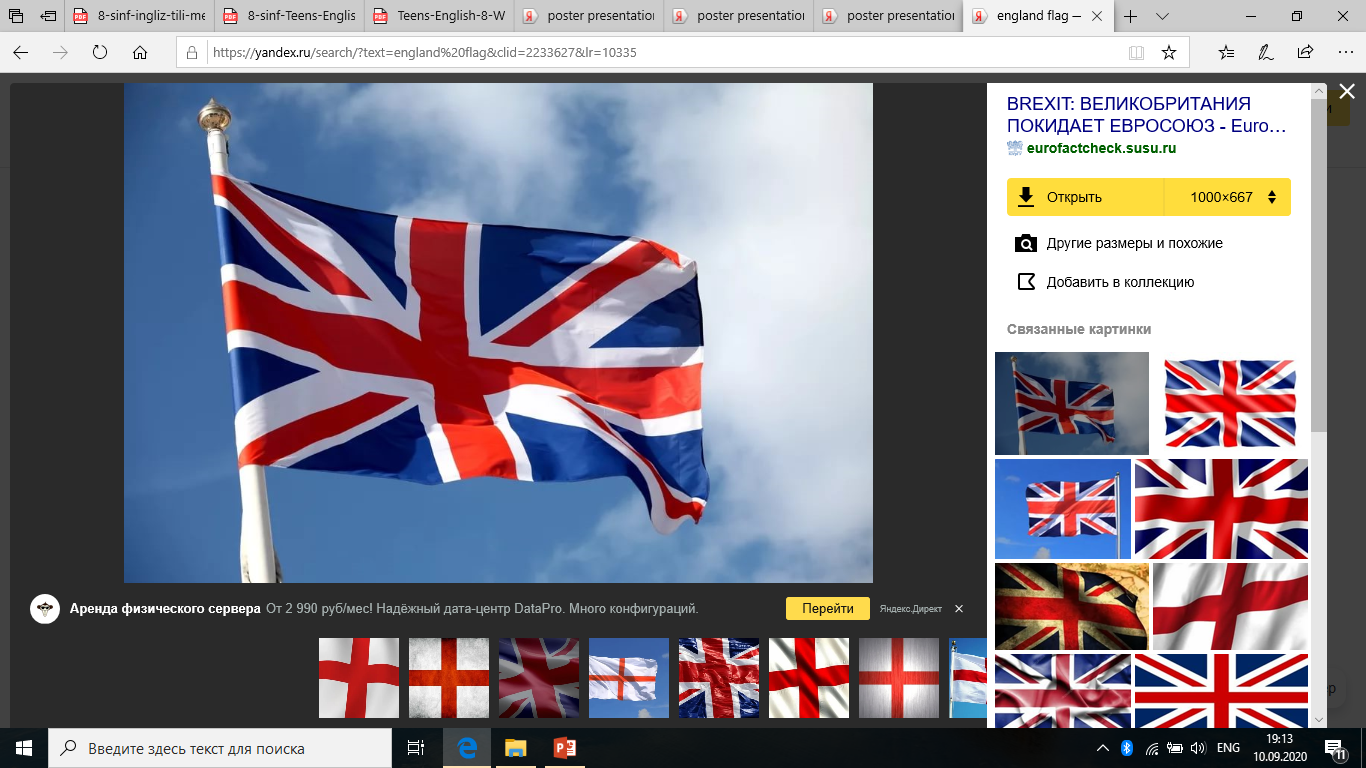 Progress check 1
The British people believe the first guest to enter through the front door should be a young, dark-haired woman.
True
False
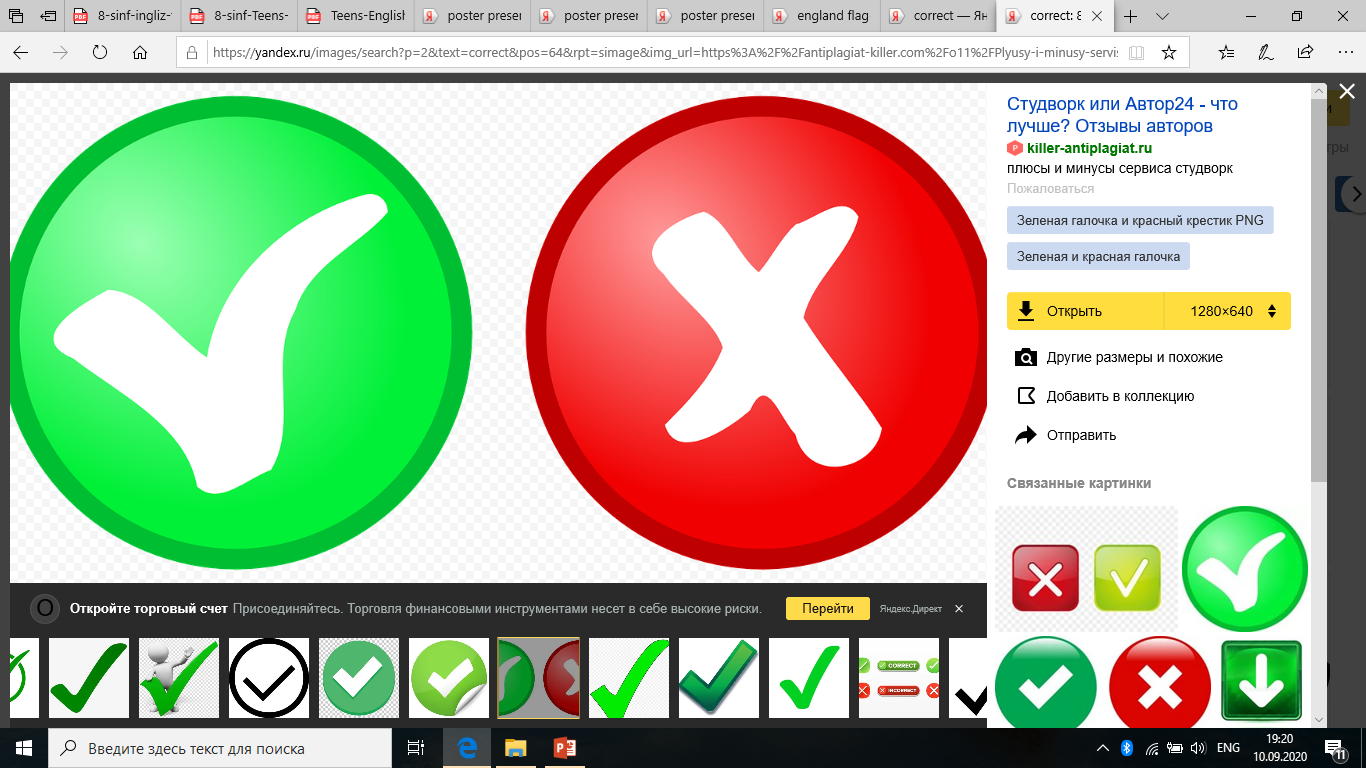 Progress check 1
Bread, salt and coal as presents on New Year mean good luck in England.
True
False
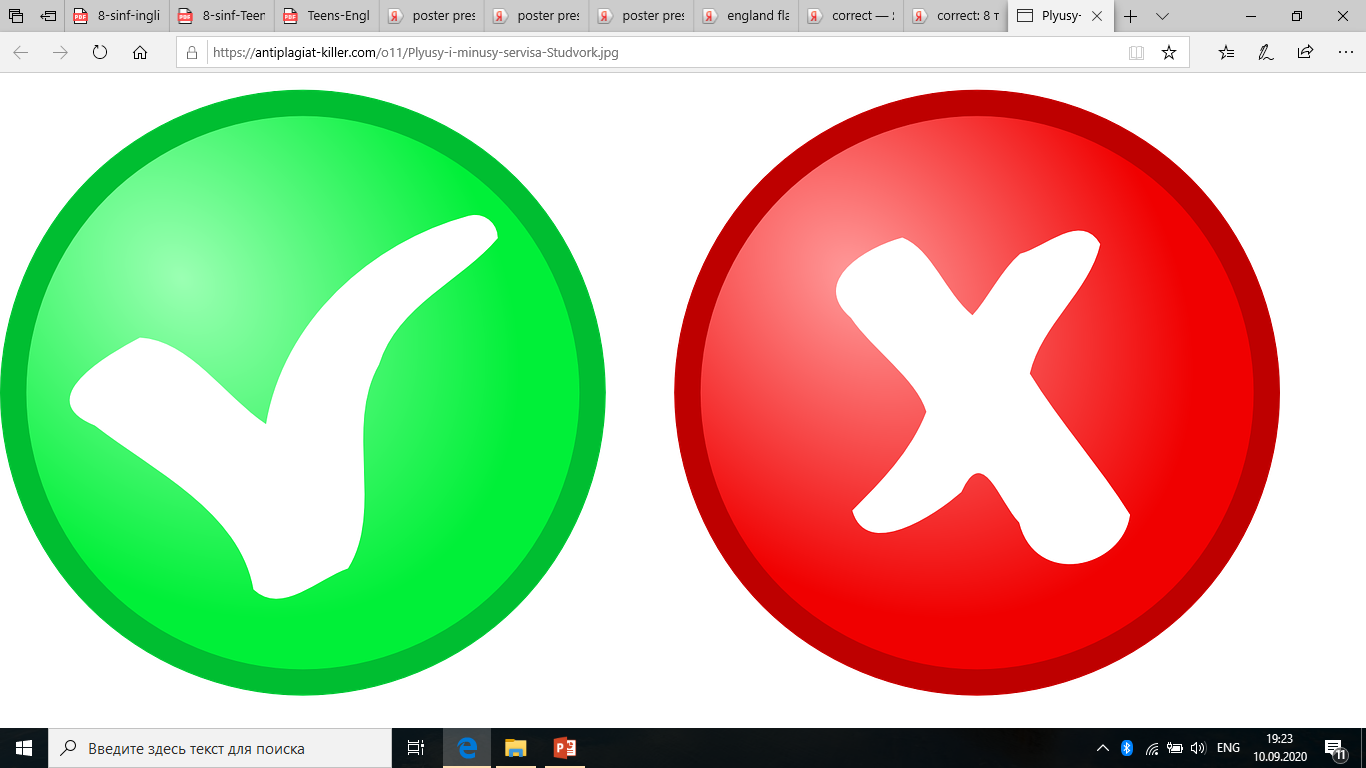 Progress check 1
Denmark: As a sign of friendship, people save their old dishes in order to break them on each other’s front doors.      Neighbours break the dishes into pieces and then count the pieces in order to show who has the most friends.
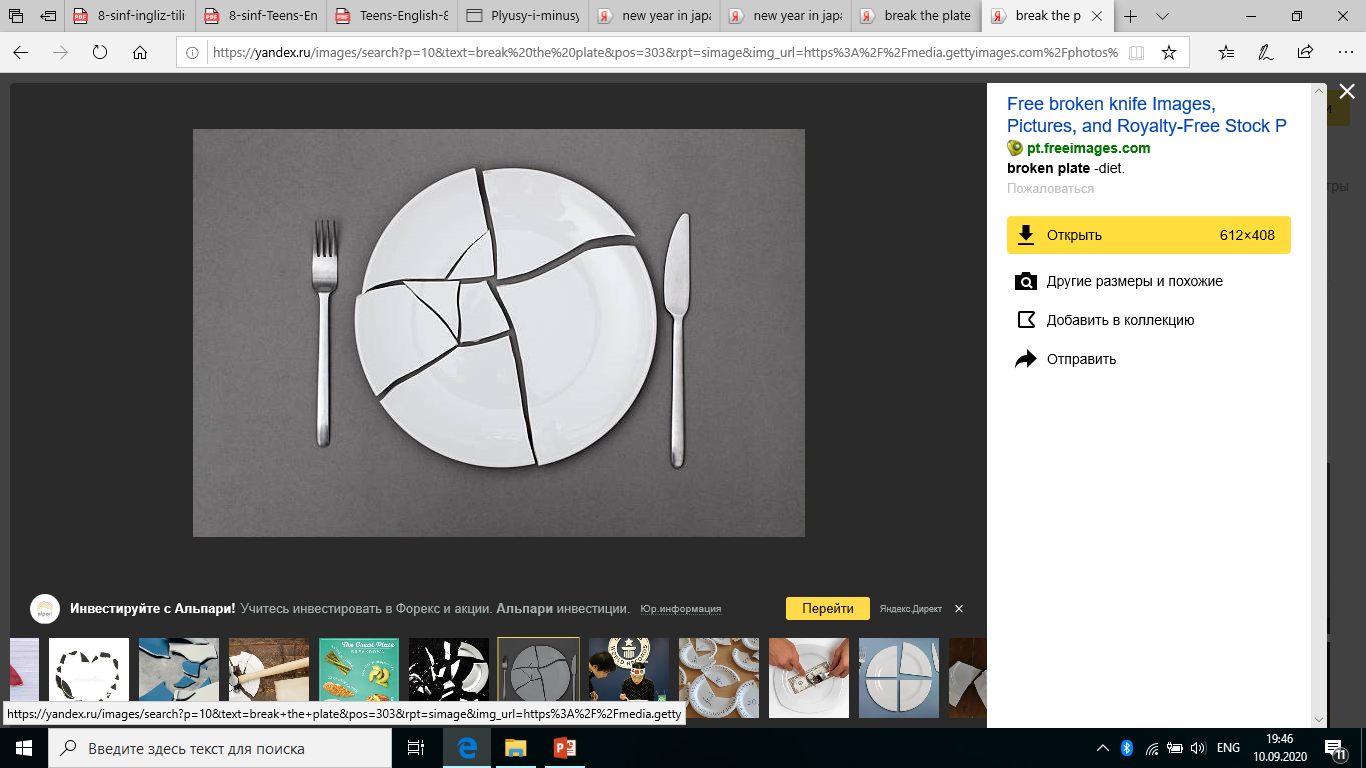 Progress check 1
In Denmark neighbours break the dishes into pieces to show who has the most friends.
True
False
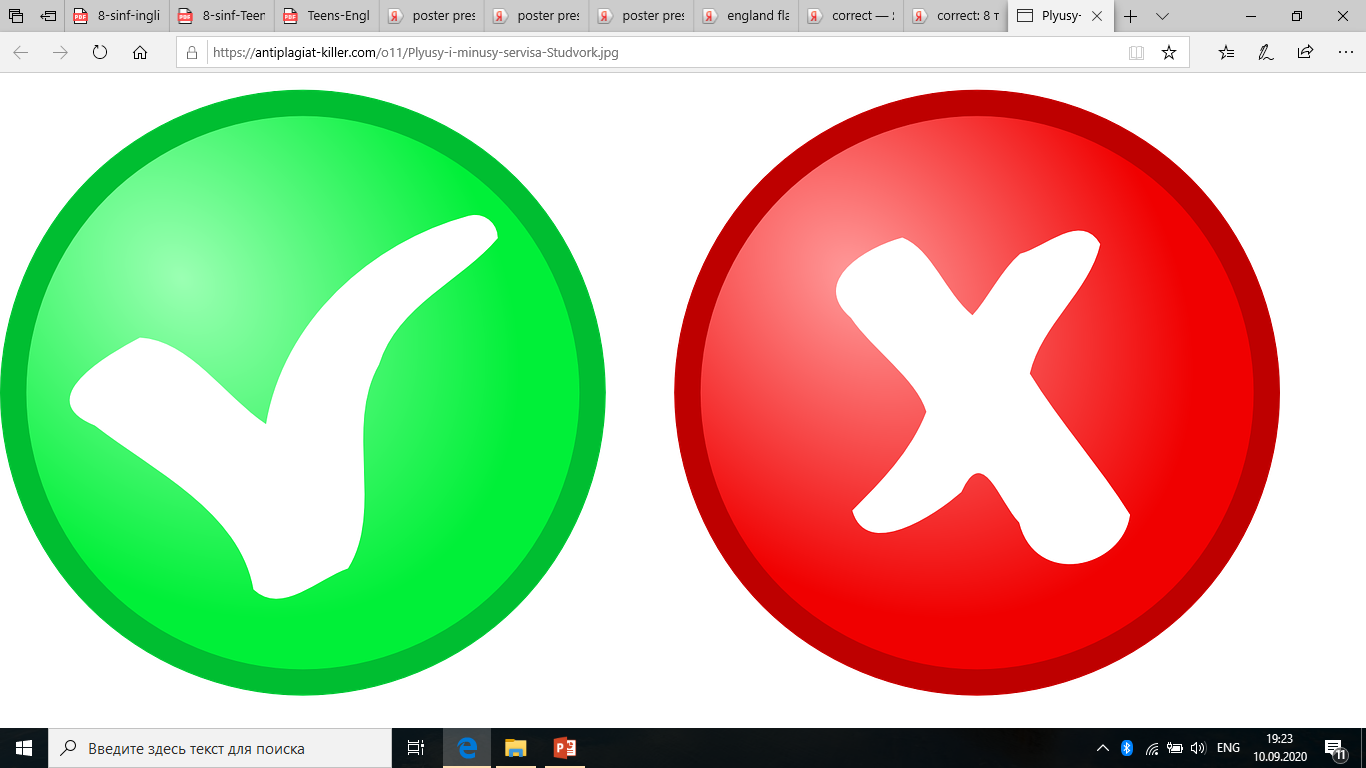 Progress check 1
China: To symbolize happiness and a good luck in the new year, the Chinese paint their front doors red. In general, red colour is the colour of New Year’s Eve in China, with red packets of money for children, red packets for married couples, and red lanterns.
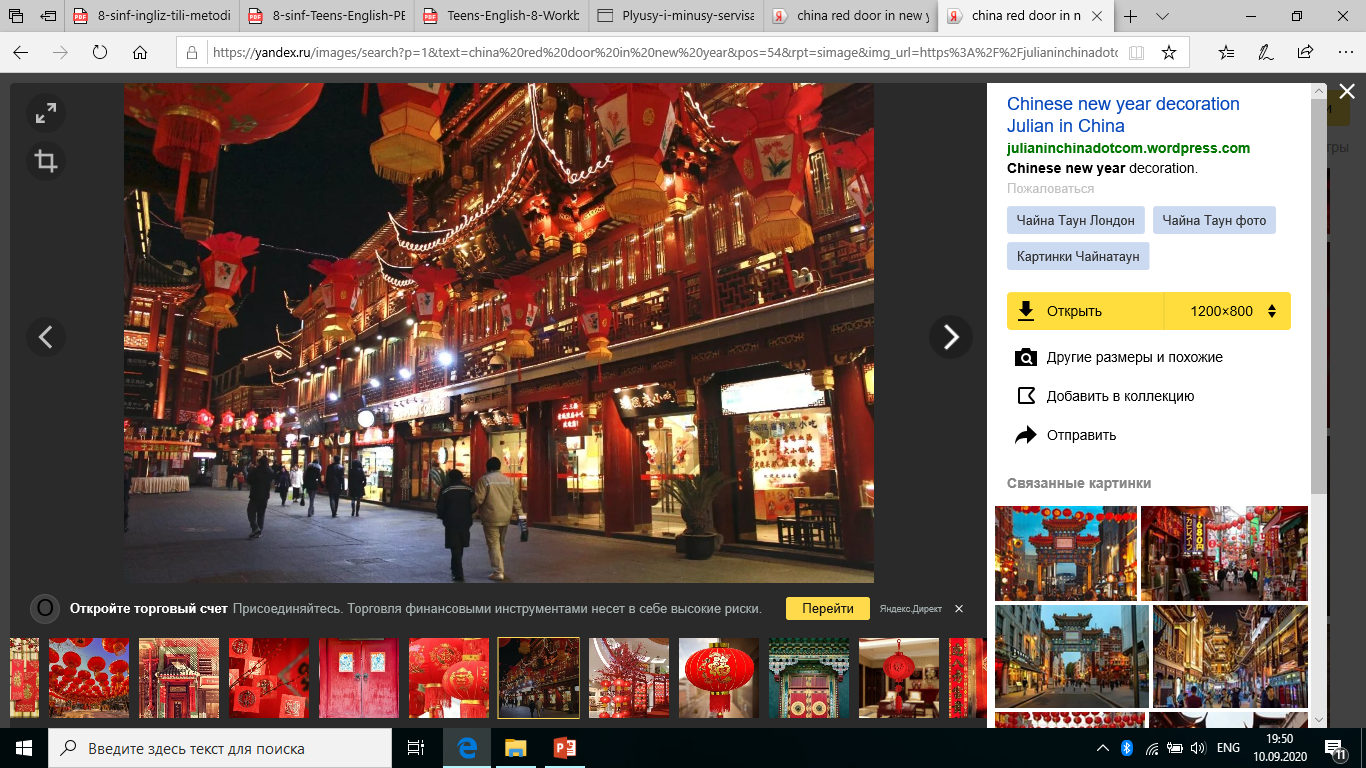 Progress check 1
People in China don’t like red colour because it brings unhappiness.
True
False
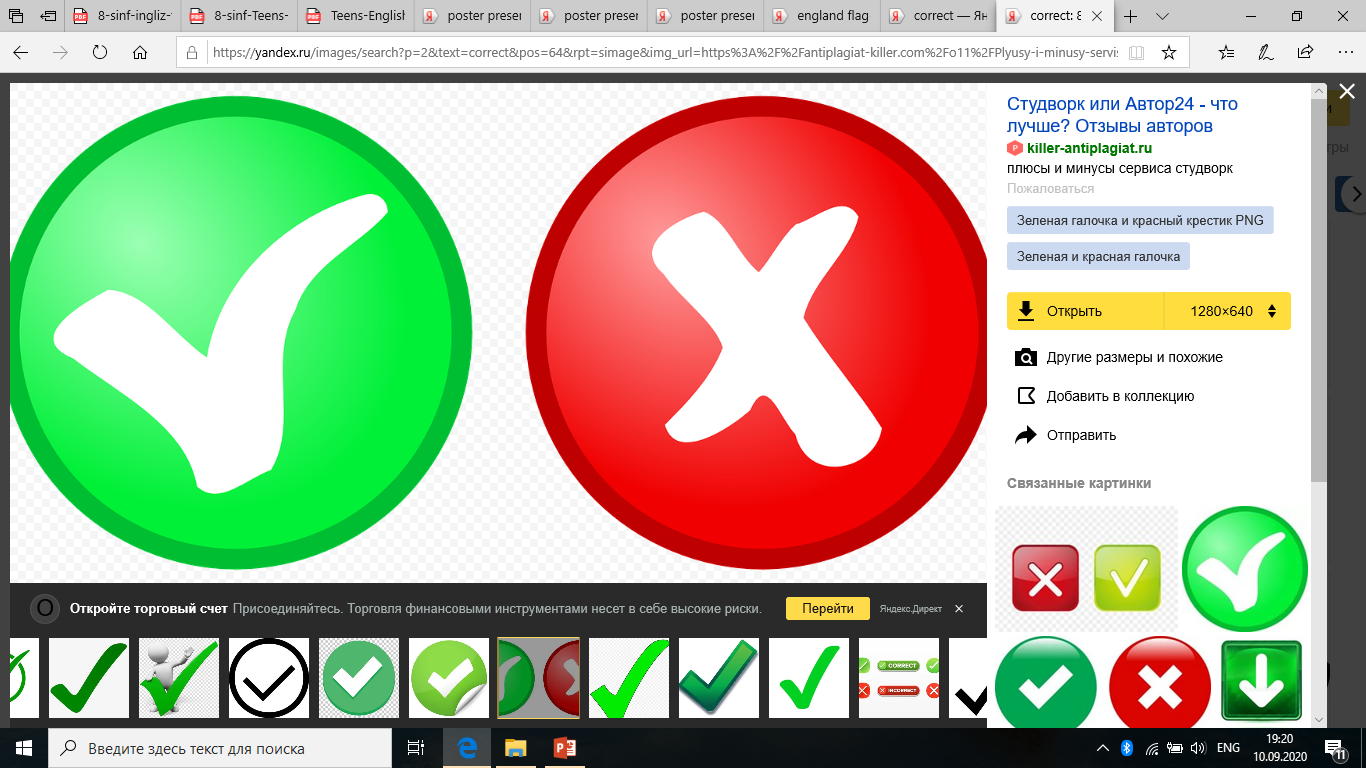 Progress check 1
In addition to cleaning their homes as the Japanese do, Puerto Ricans clean everything – the car, the garden, and even the streets. They also have a practice of throwing buckets of water out of the window in order to do away with the bad luck of the last year.
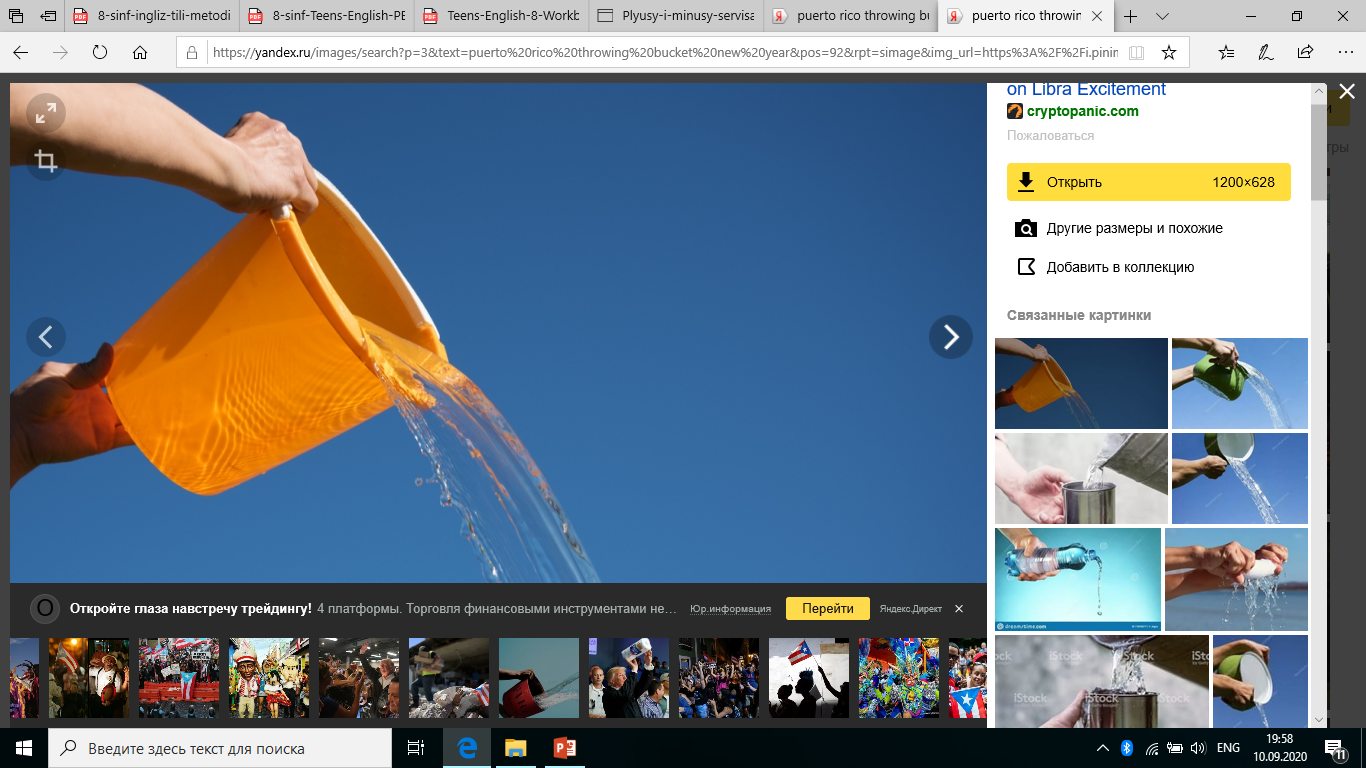 Progress check 1
Puerto Ricans have a practice of throwing buckets of rubbish out of the window in order to do away with the bad luck of the last year.
True
False
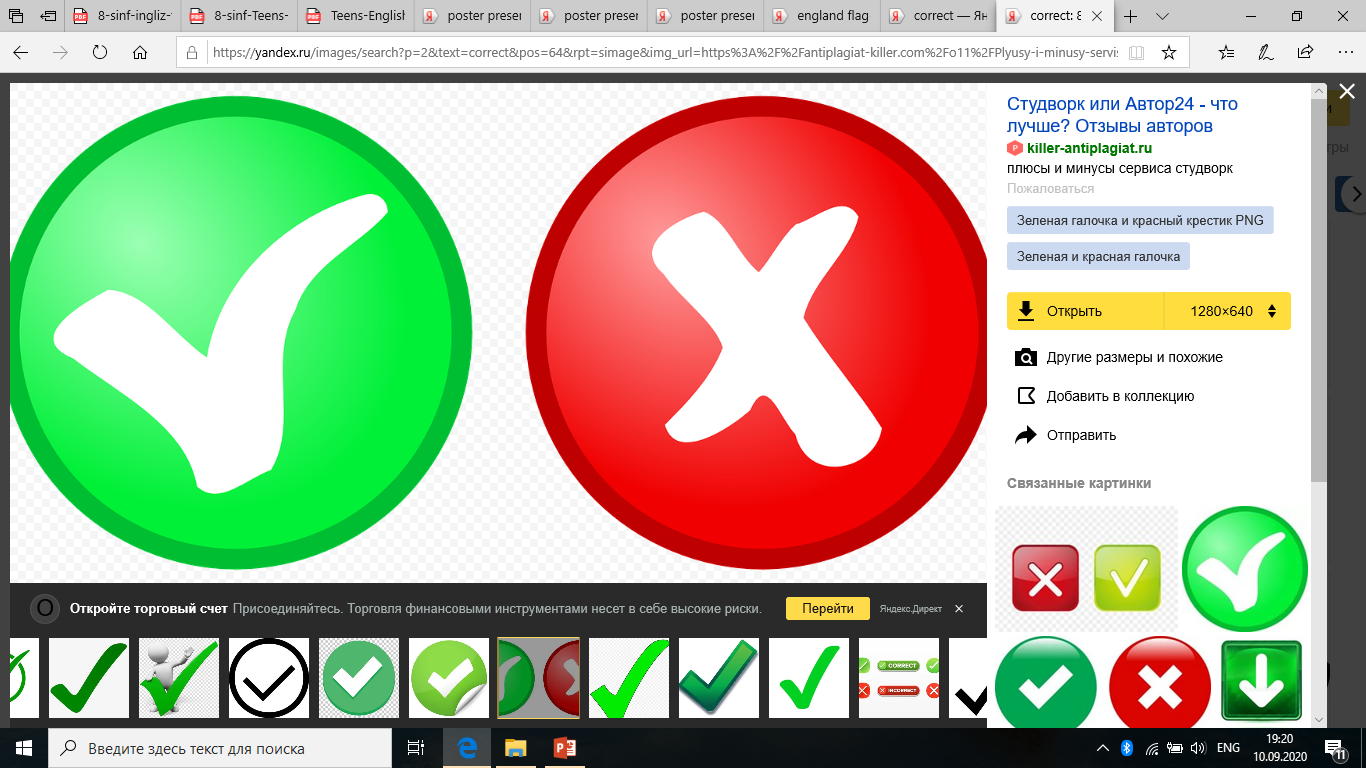 Project
Version 1
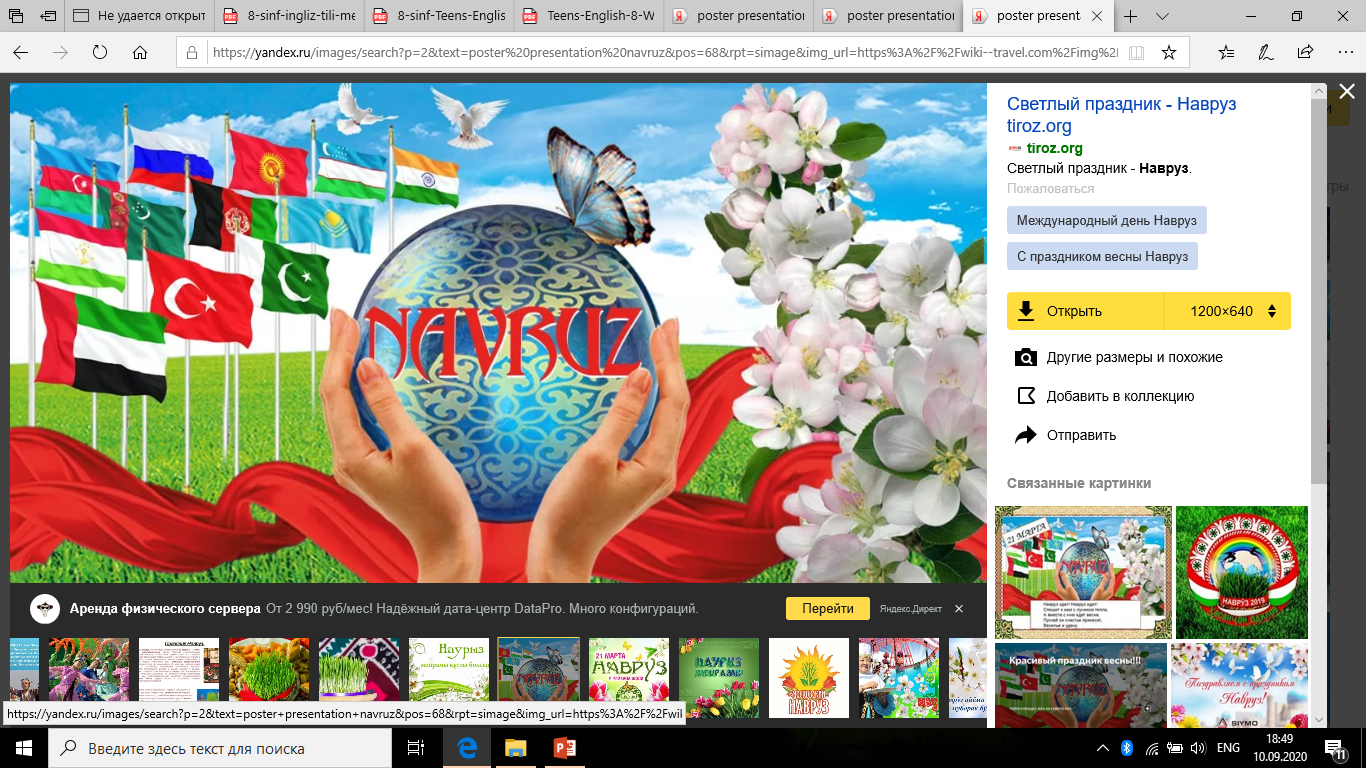 Imagine a holiday. Prepare a poster. Make a presentation. You can use the questions as a plan.
Version 2
Find a country with interesting traditions. Choose the most interesting. Make a presentation
on this tradition. Use the questions as a plan.
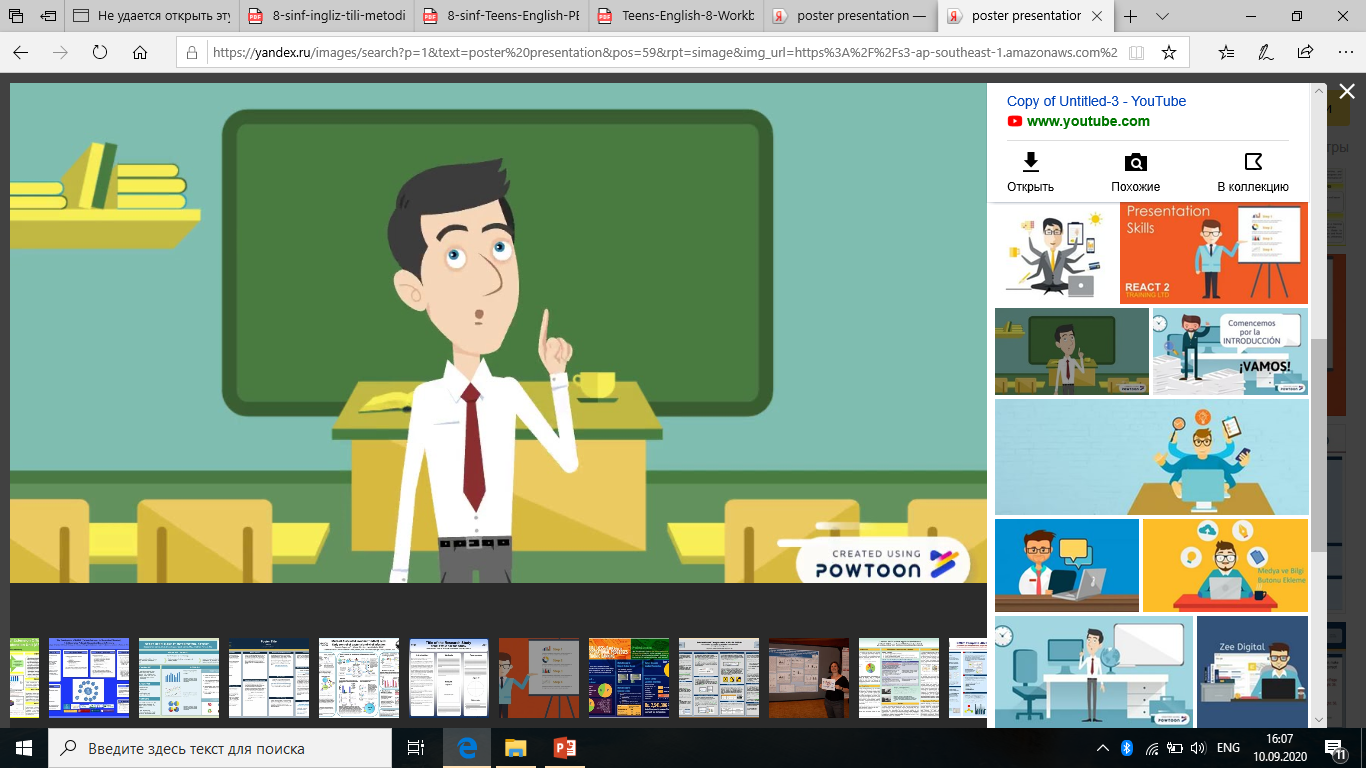 How to make a poster presentation ?
Questions
What is the name of the holiday?
What season is it in?
Where is it?
What activities are you going to have?
What traditions do you want to have on           this holiday?
What about some special clothes or food?
HOME READING
The Odyssey by Homer
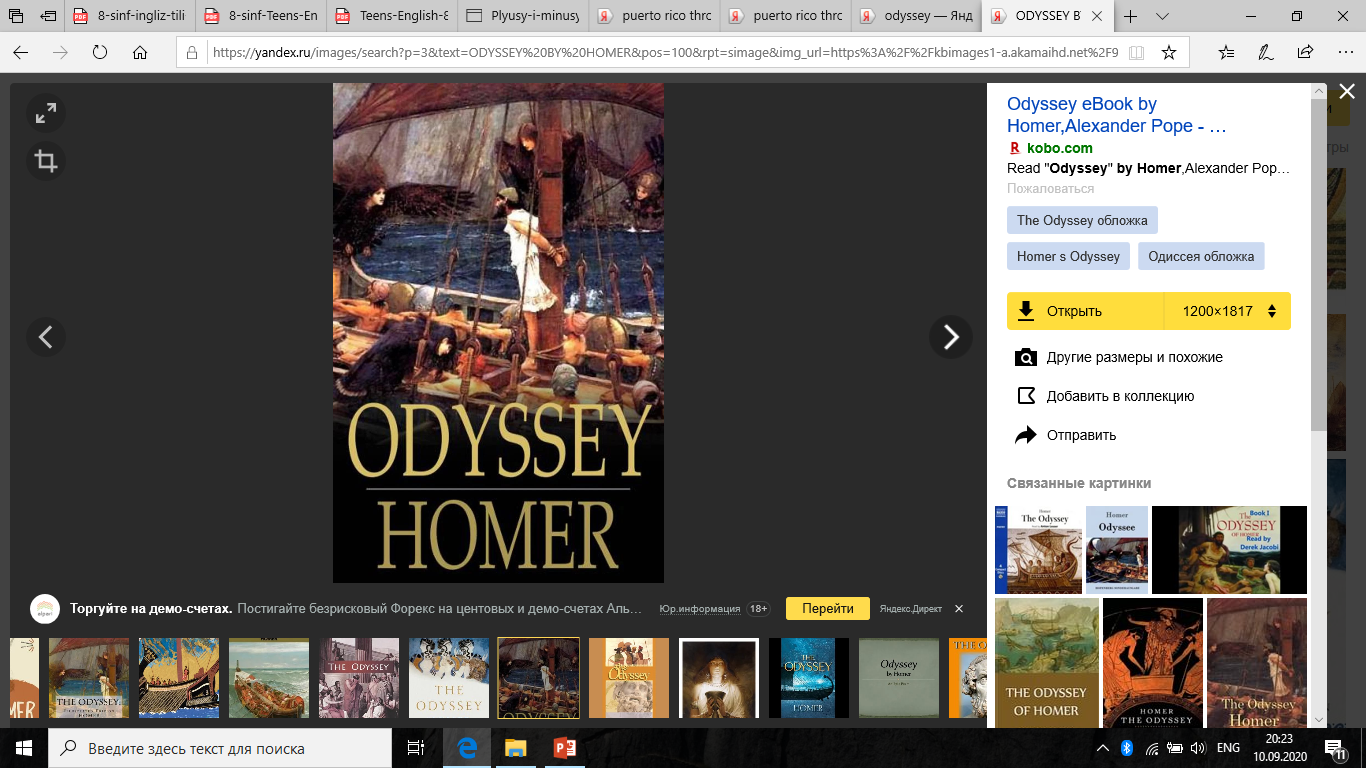 This is a story about Odysseus who was a king of Ithaca. It took him ten years to get home after the long Trojan War. He was very brave and clever.
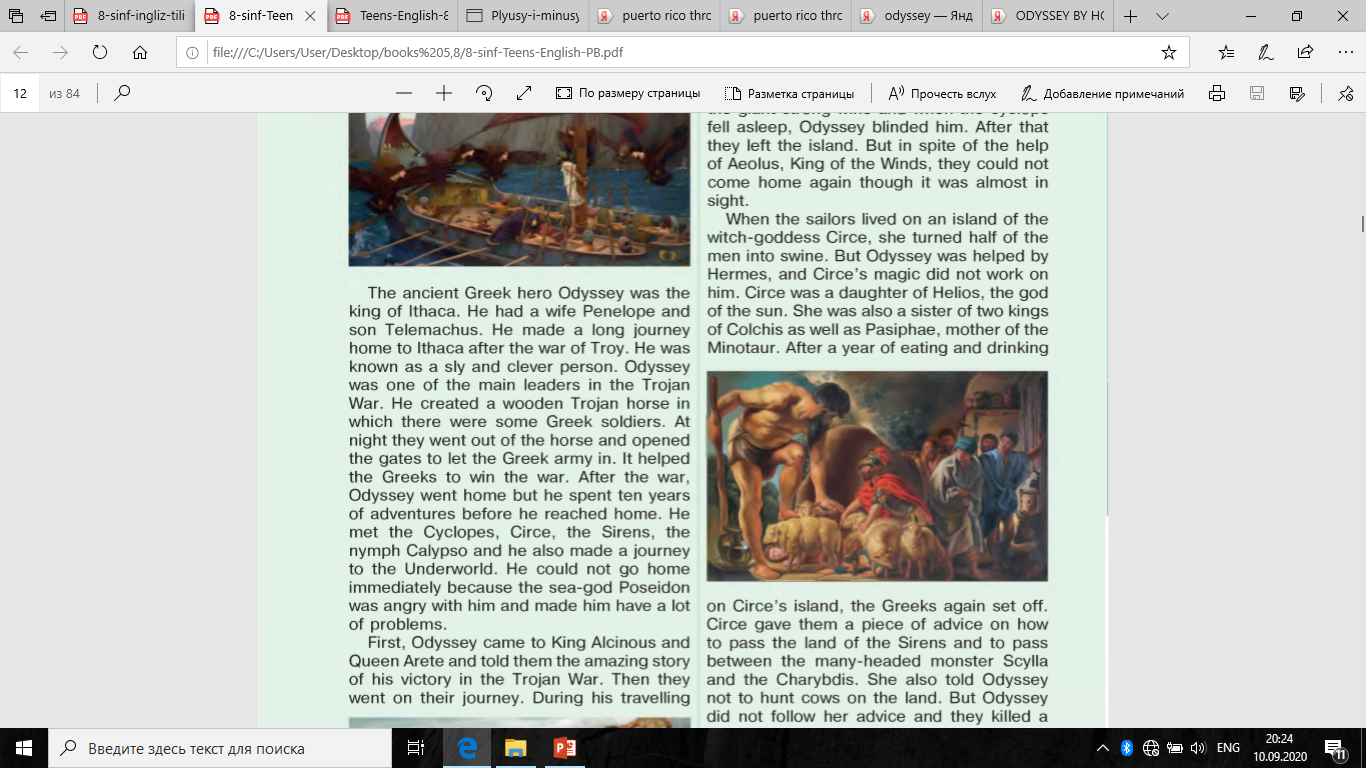 For self-study
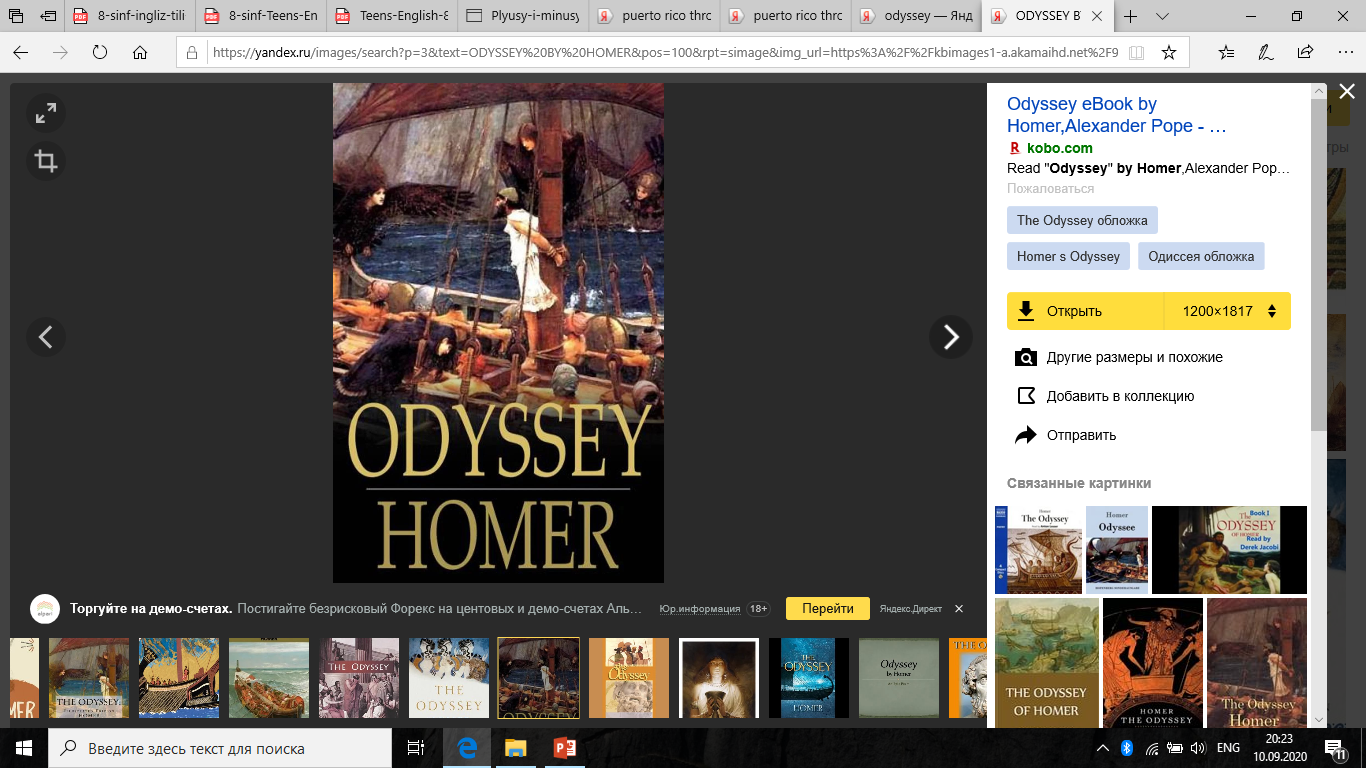 Read the text 
about “The Odyssey”
 by Homer.